স্বা
ম
গ
ত
শি
শুচীরা আলম
সহকারী শিক্ষক
ক্ষ
চকননীকুল সরঃ প্রাঃ বিদ্যালয়
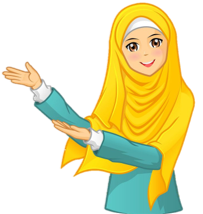 নওগাঁ সদর
ক
নওগাঁ
প
রি
চি
তি
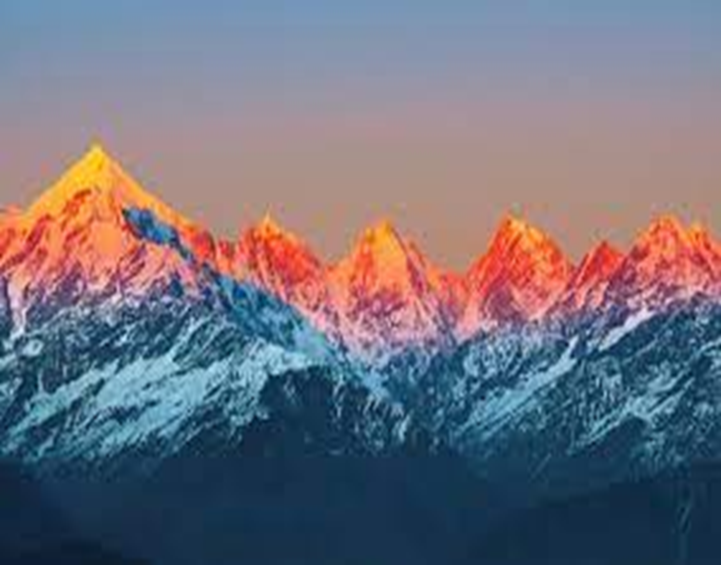 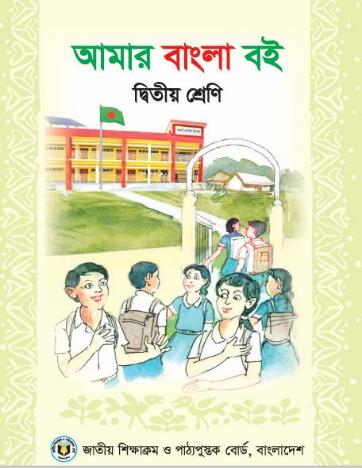 বিষয়ঃ বাংলা
শ্রেণিঃ দ্বিতীয়
পাঠঃ গ্রাম ও শহর
সময়ঃ ৪০মিনিট
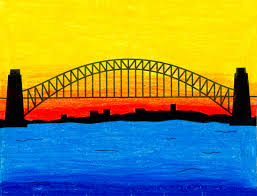 তারিখঃ ১৫/০৬/২৪ খ্রিঃ
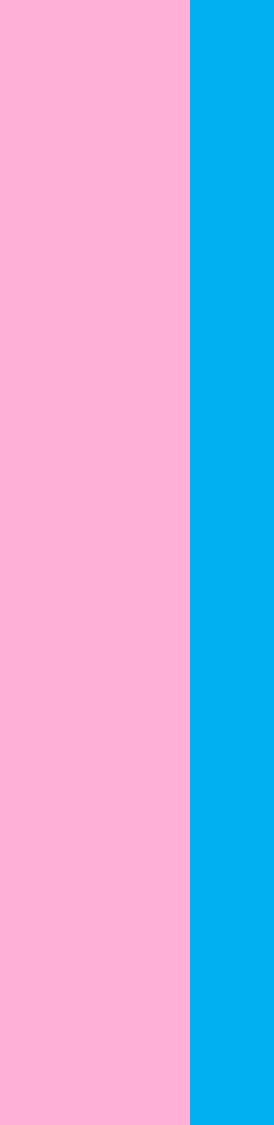 শিখনফল
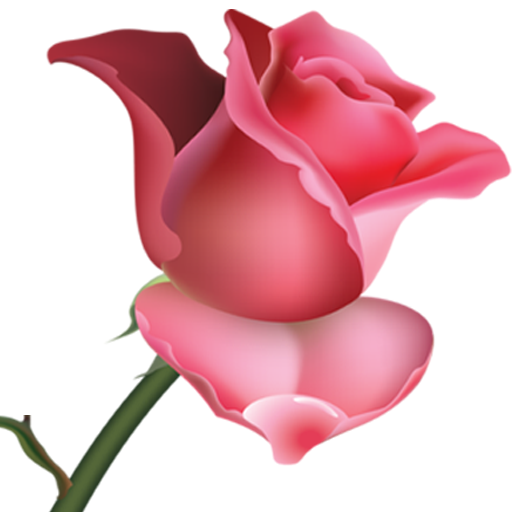 বাক্য শুনে শব্দ শনাক্ত করতে পারবে ।
গল্প শুনে সহজ প্রশ্নের উত্তর  বলতে পারবে।
শুদ্ধ ও স্পষ্টভাবে শব্দ বলতে পারবে  ।
স্পষ্ট ও শুদ্ধভাবে বাক্য বলতে পারবে ।
সহজ বাক্য প্রমিত বাংলায় প্রশ্নের উত্তর লিখতে পারবে ।
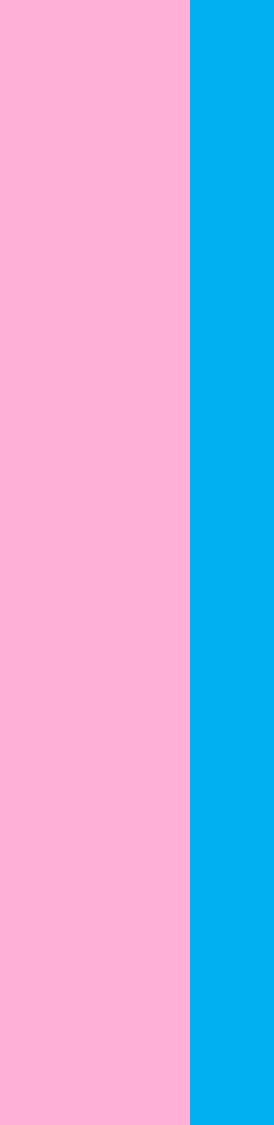 চলো একটি গান শুনিঃ
আমরা করবো জয়, আমরা করবো জয় একদিন।
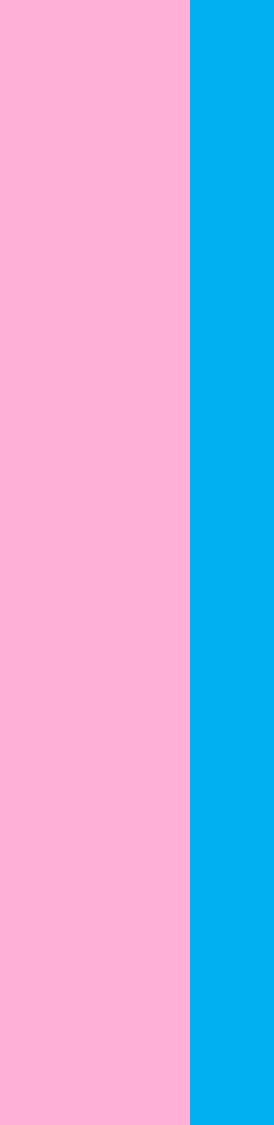 এসো কিছু ছবি দেখি
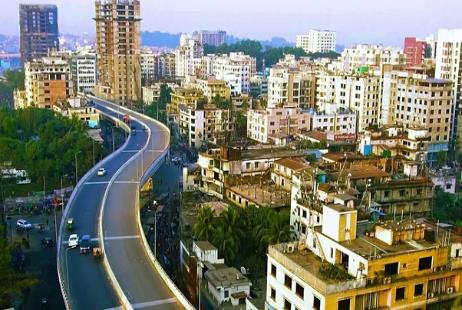 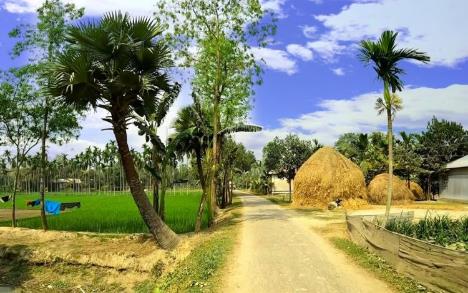 গ্রাম
শহর
উপরের ছবি দেখে কি বুঝতে পারছো?
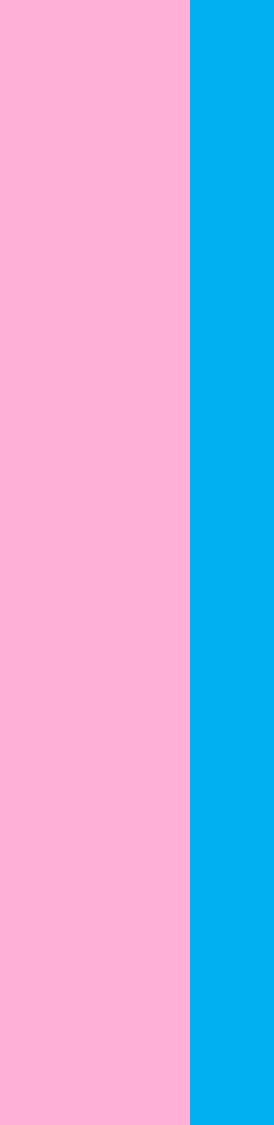 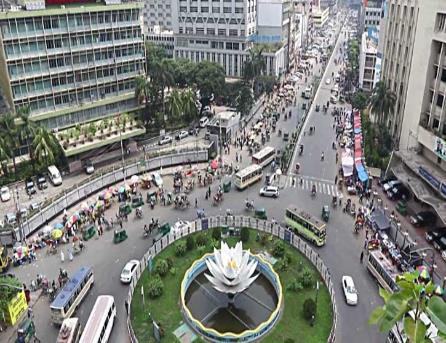 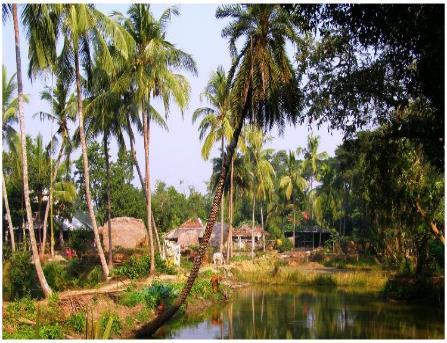 আজ আমরা পড়ব-
পাঠ- ১৭
গ্রাম ও শহর
পৃষ্ঠা: ৩৪
গ্রাম
ও শহর
শব্দ শিখিঃ
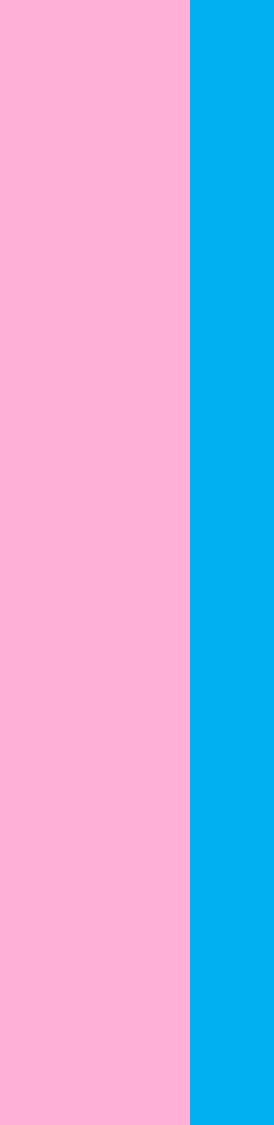 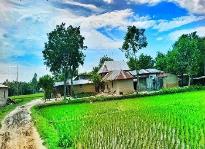 পাড়াগাঁ, ছোট লোকবসতি
গ্রাম
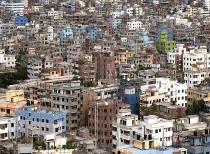 শহর
একটি ঘনবসতিপূর্ণ বৃহৎ পৌর এলাকা
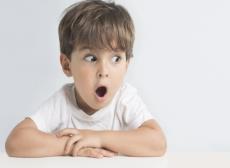 অবাক
আশ্চর্য
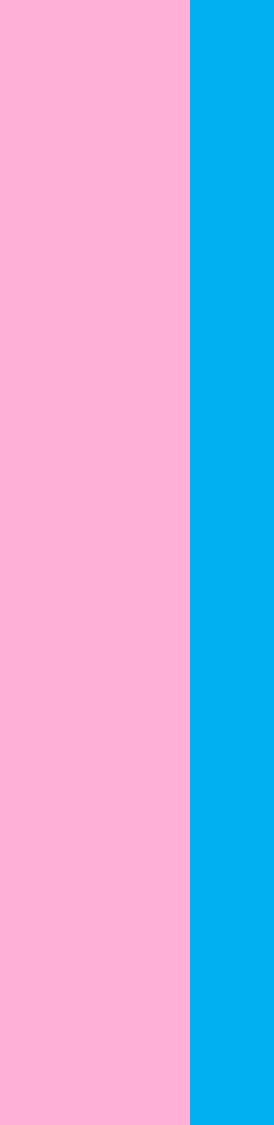 শিক্ষকের আদর্শ পাঠ
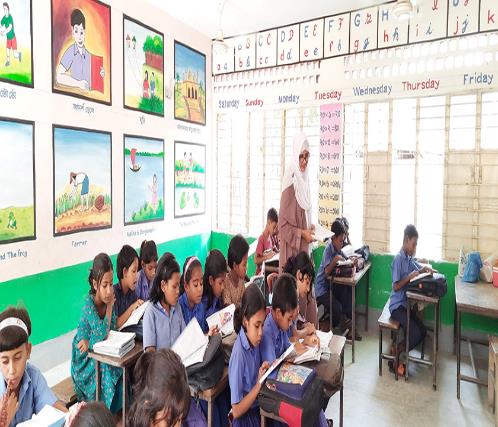 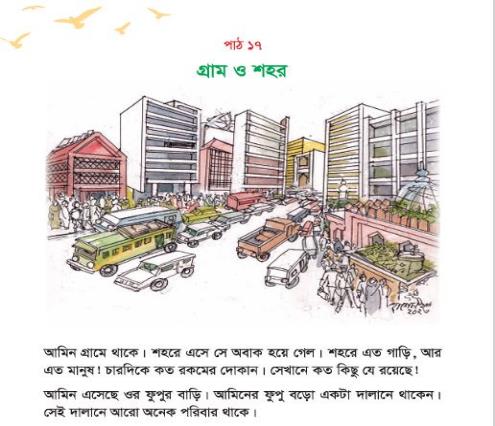 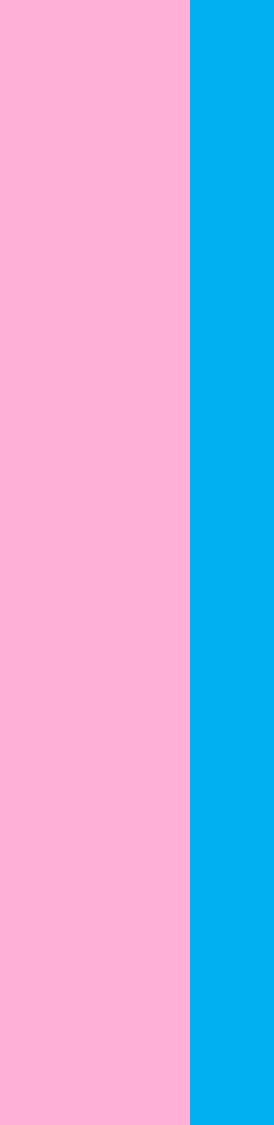 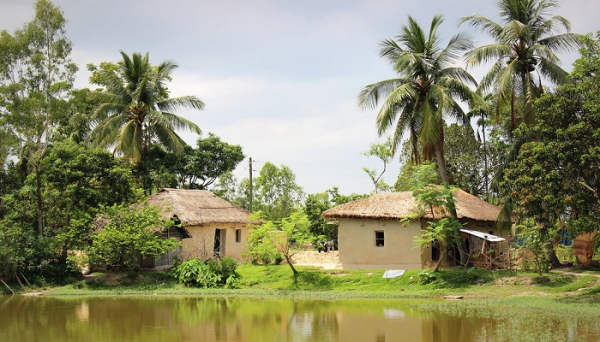 আমিন গ্রামে থাকে ।
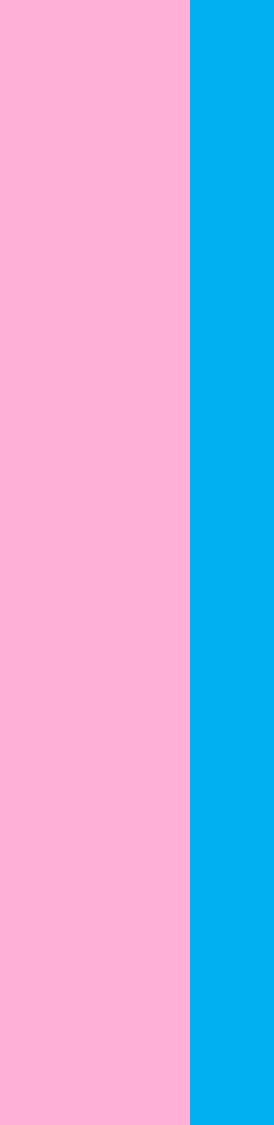 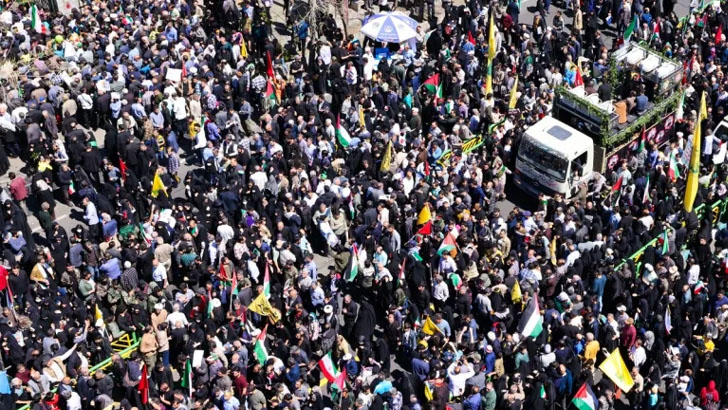 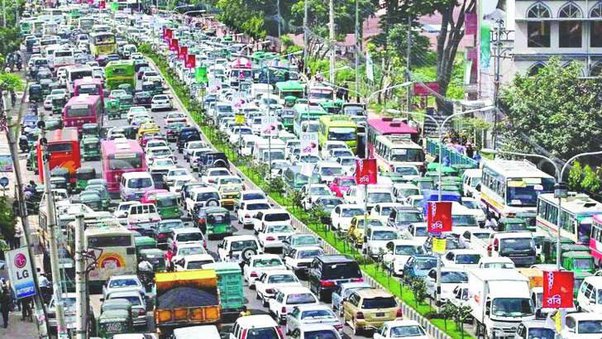 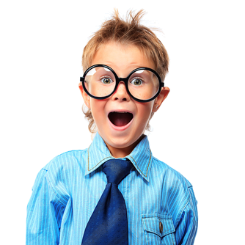 শহরে এসে সে অবাক হয়ে গেল। শহরে এত গাড়ি, আর এত মানুষ!
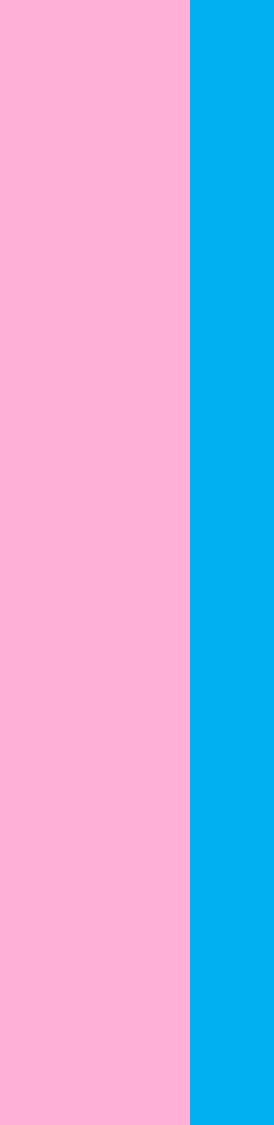 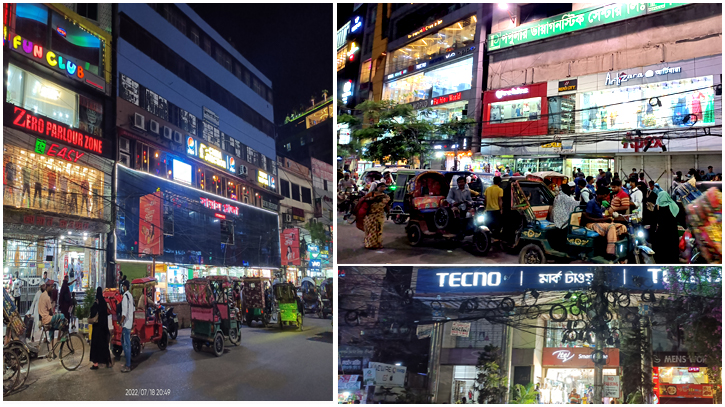 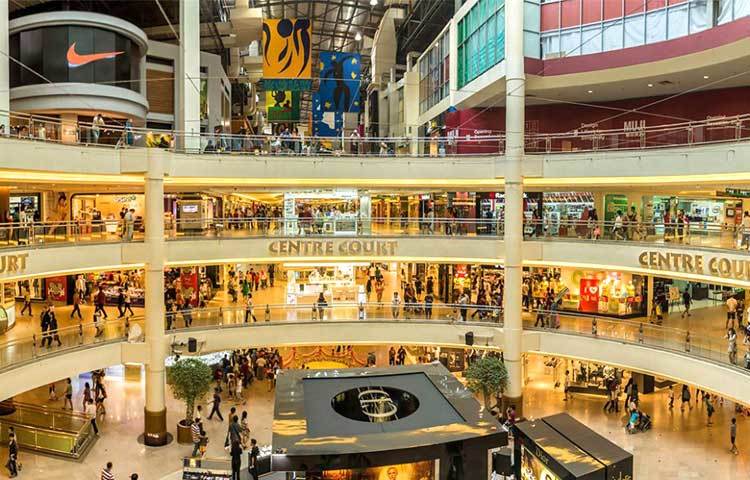 চারদিকে কত রকমের দোকান। সেখানে কত কিছু যে রয়েছ!
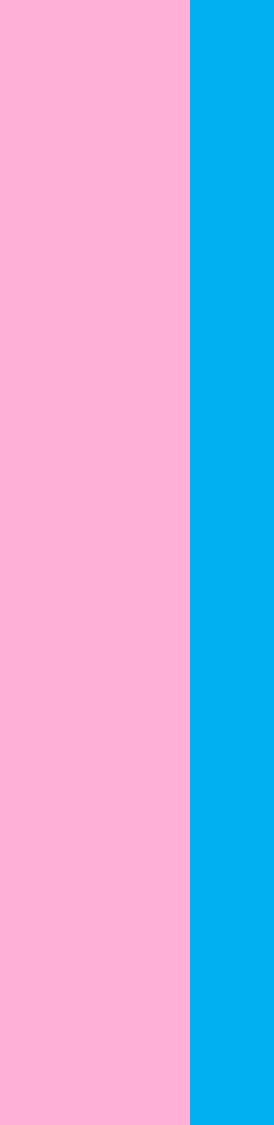 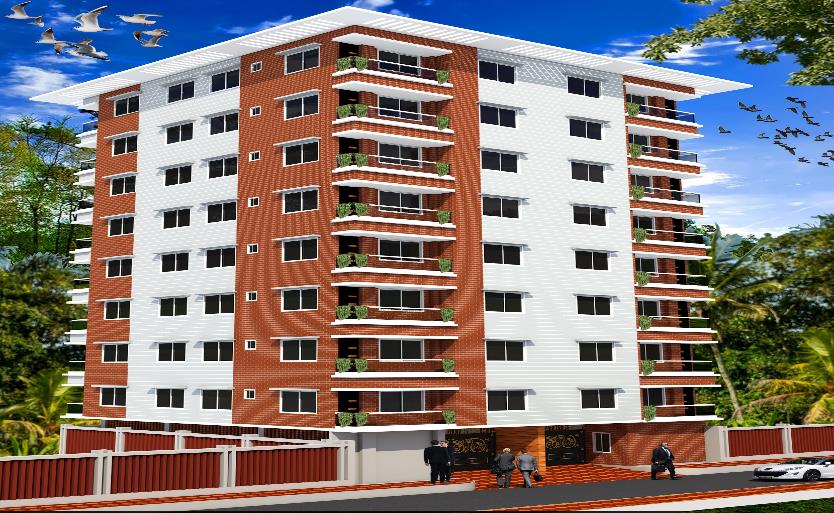 আমিন এসেছ ওর ফুপুর বাড়ি। আমিনের ফুপু বড় একটা দালানে থাকেন ।
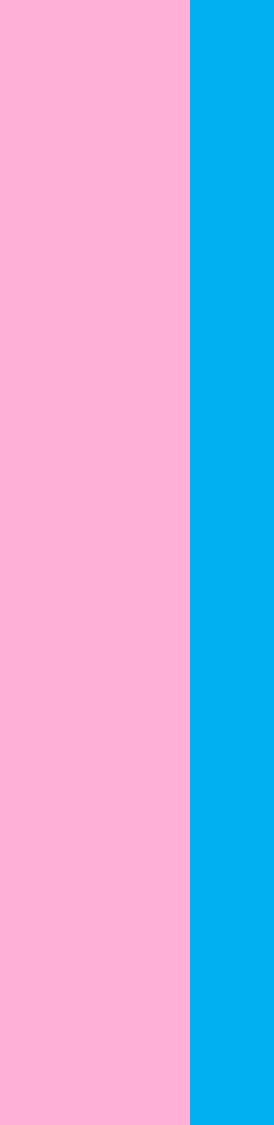 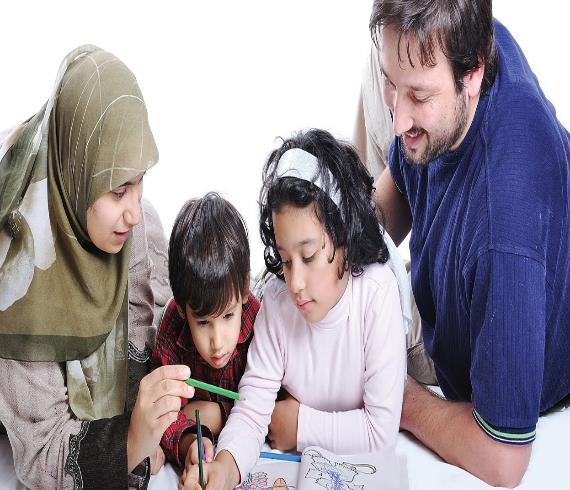 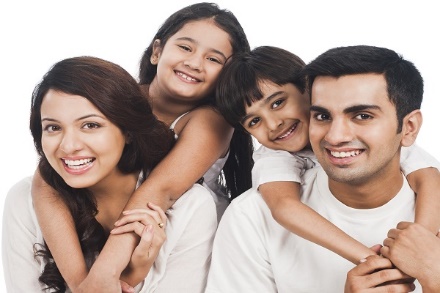 সেই দালানে আরো অনেক পরিবার থাকে।
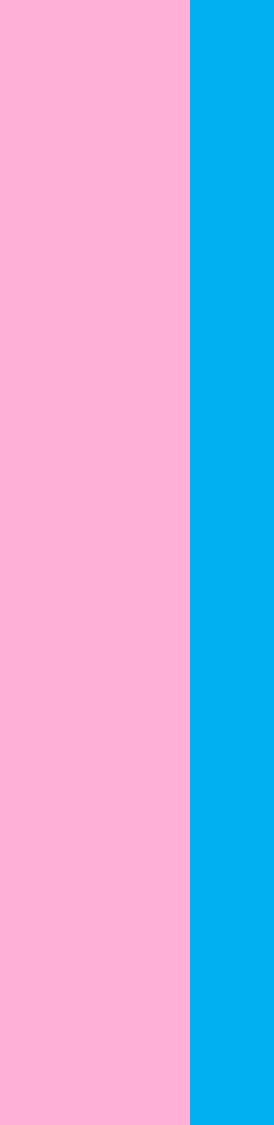 সরব পাঠ
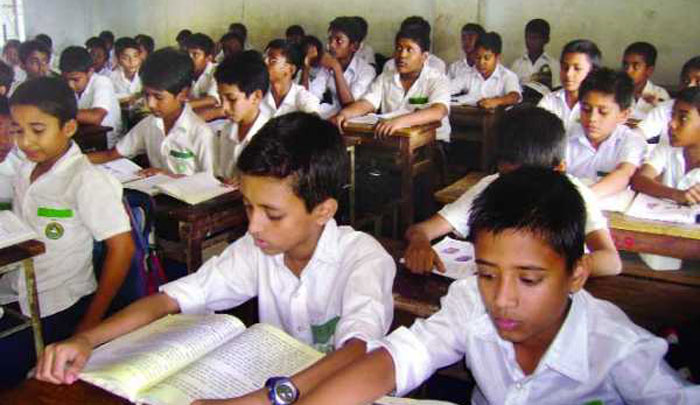 তোমরা বই এর ৩৪ পৃষ্টা বের কর।
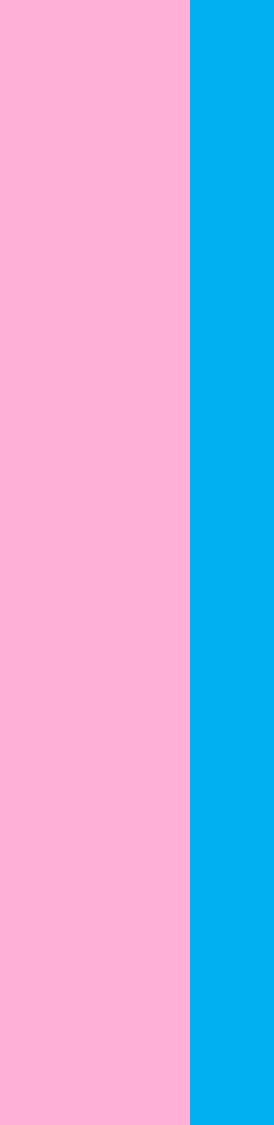 যুক্তবর্ণ
আস্ত
ত
স্ত
স
রাস্তা
অর্ক
ক
পার্ক
©
র্ক
র-ফলা
অগ্র
গ
ª
গ্র
গ্রাম
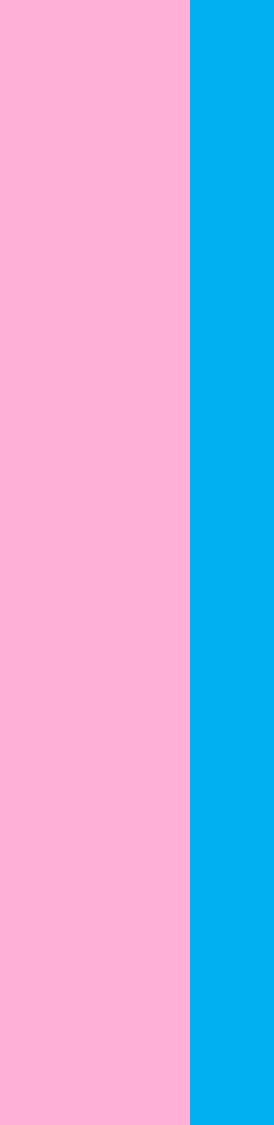 একক কাজ
নিচের শব্দ দিয়ে বাক্য গঠন করিঃ
শহর- ঢাকা শহর বাংলাদেশের রাজধানী।
দালান- শহরে বড় বড় দালান রয়েছে।
অবাক- শহরে অনেক গাড়ি দেখে আমিন অবাক।
দোকান- দোকানে হরেক রকমের জিনিস পাওয়া যায়।
পরিবার- পরিবারে আমরা সবাই এক সাথে বাস করি।
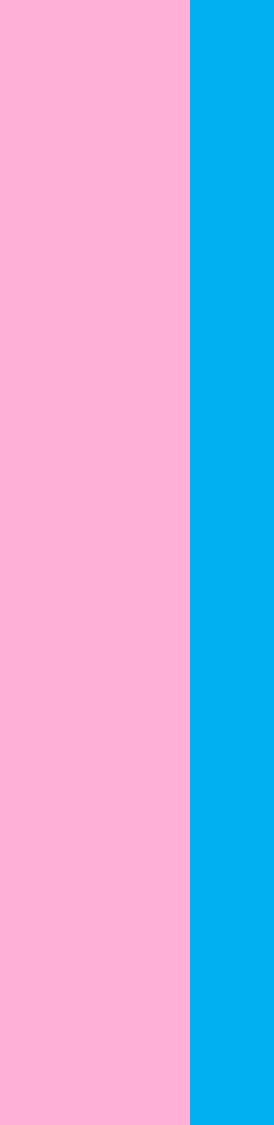 দলীয় কাজ
বিপরীত শব্দ লিখি।
বড়
ছোট
শহর
গ্রাম
অবাক
র্নিবাক
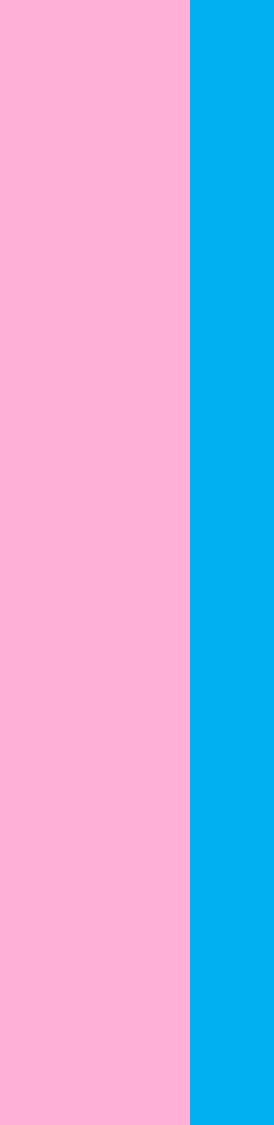 মূল্যায়ন
নিচের শব্দ নিয়ে খালি জায়গা  পূরণ করি ।
দোকান
গ্রামে
বাড়ি
পরিবার
আমিন          থাকে ।
চারদিকে কত রকমের               ।
দালানে আরো অনেক           থাকে ।
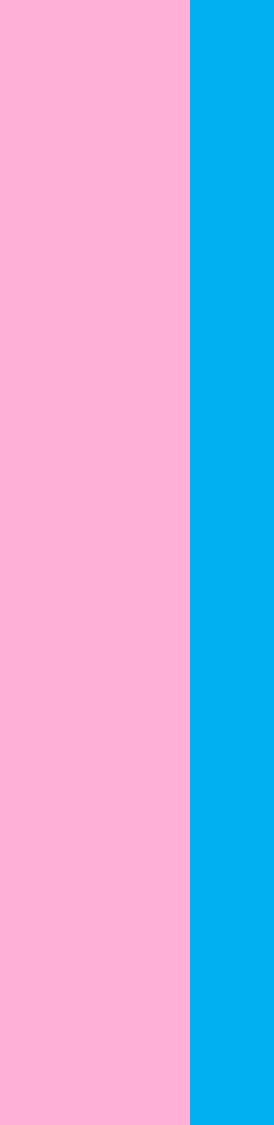 সারসংক্ষেপ
আজকের পাঠে কি কি শিখলাম জানতে চাইবো ও সারসংক্ষেপ বলবো ।
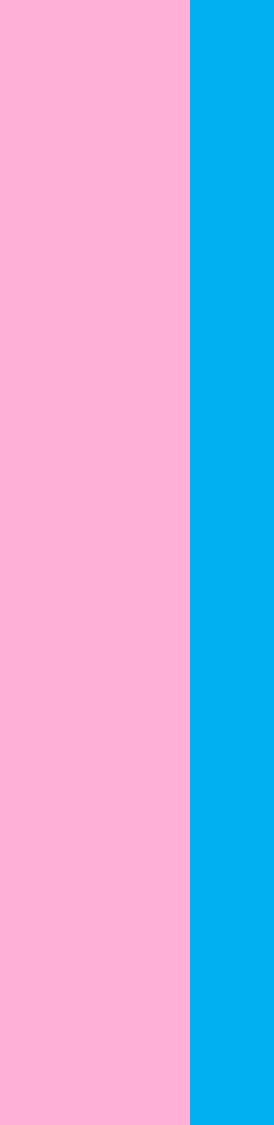 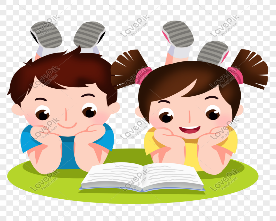 বাড়ির কাজ
তোমার দেখা শহর সম্পর্কে পাঁচটি বাক্য লিখে আনবে।
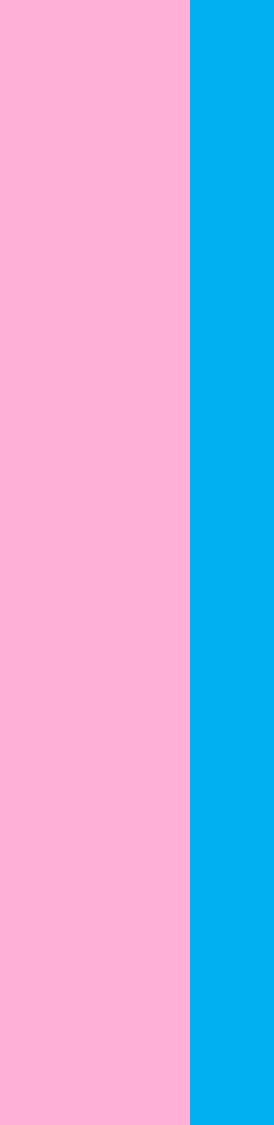 ধ
দ
ন্য
বা